Rupa Dasar 2D
Pertemuan 6 dan 7
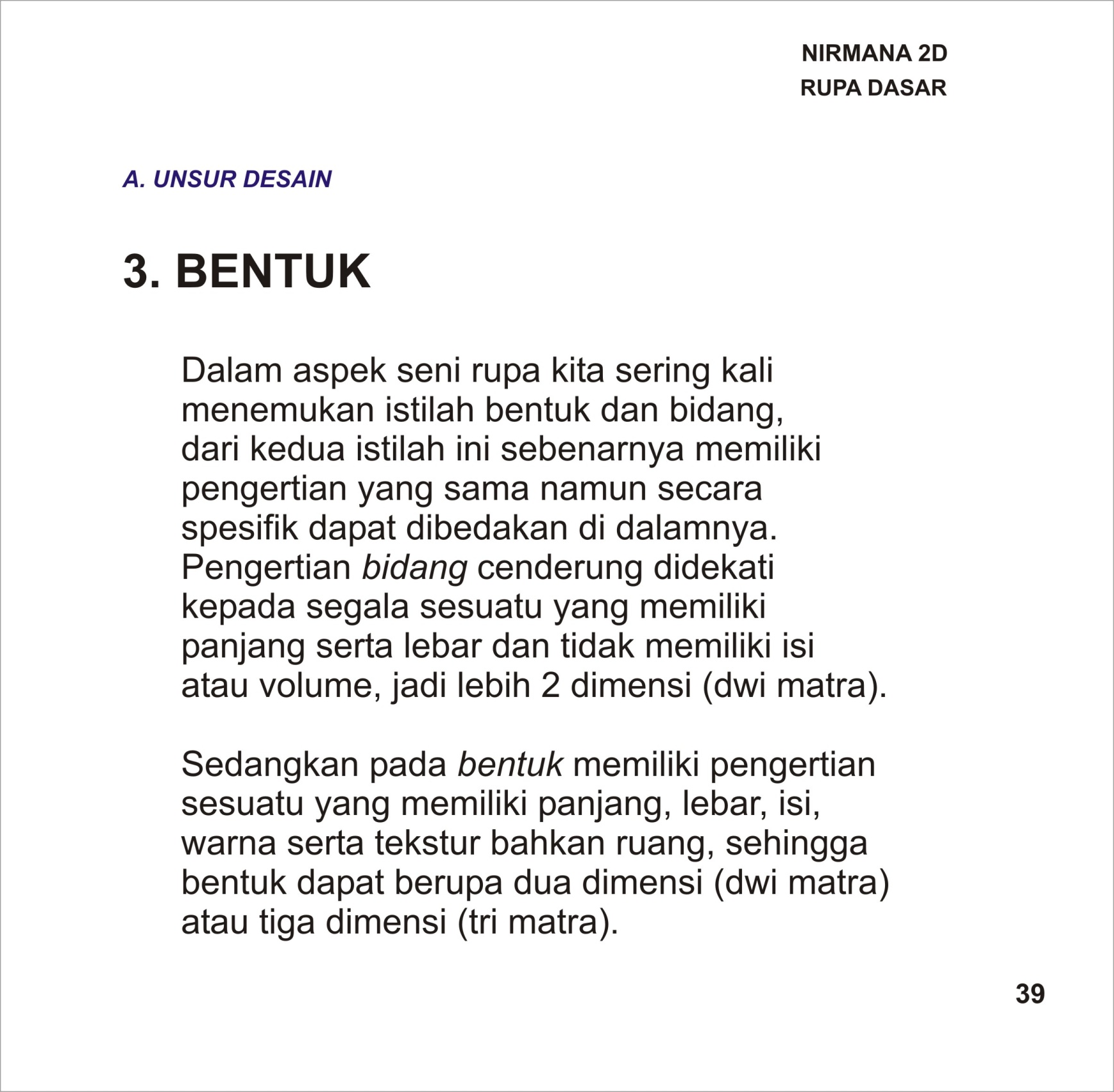 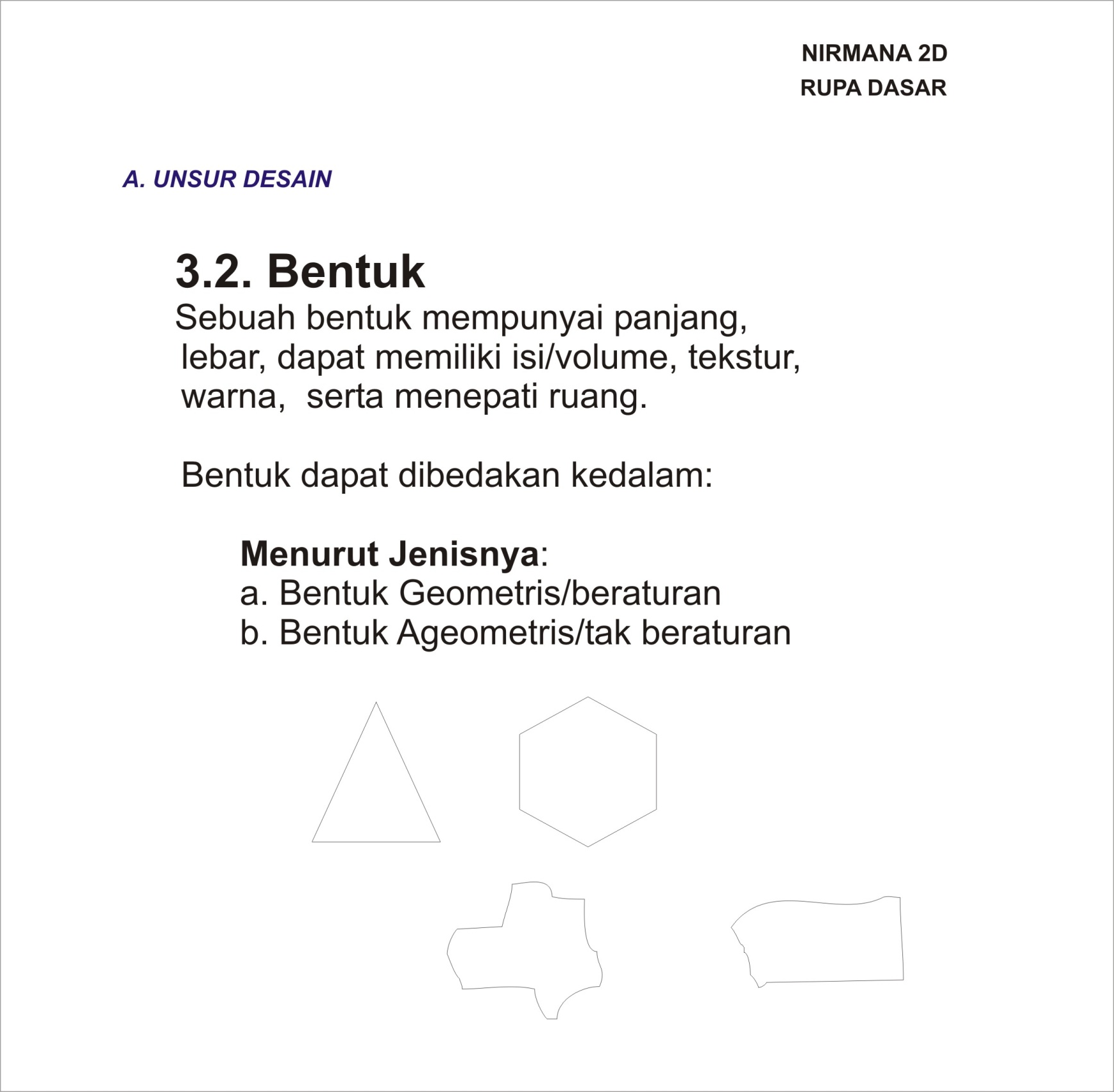 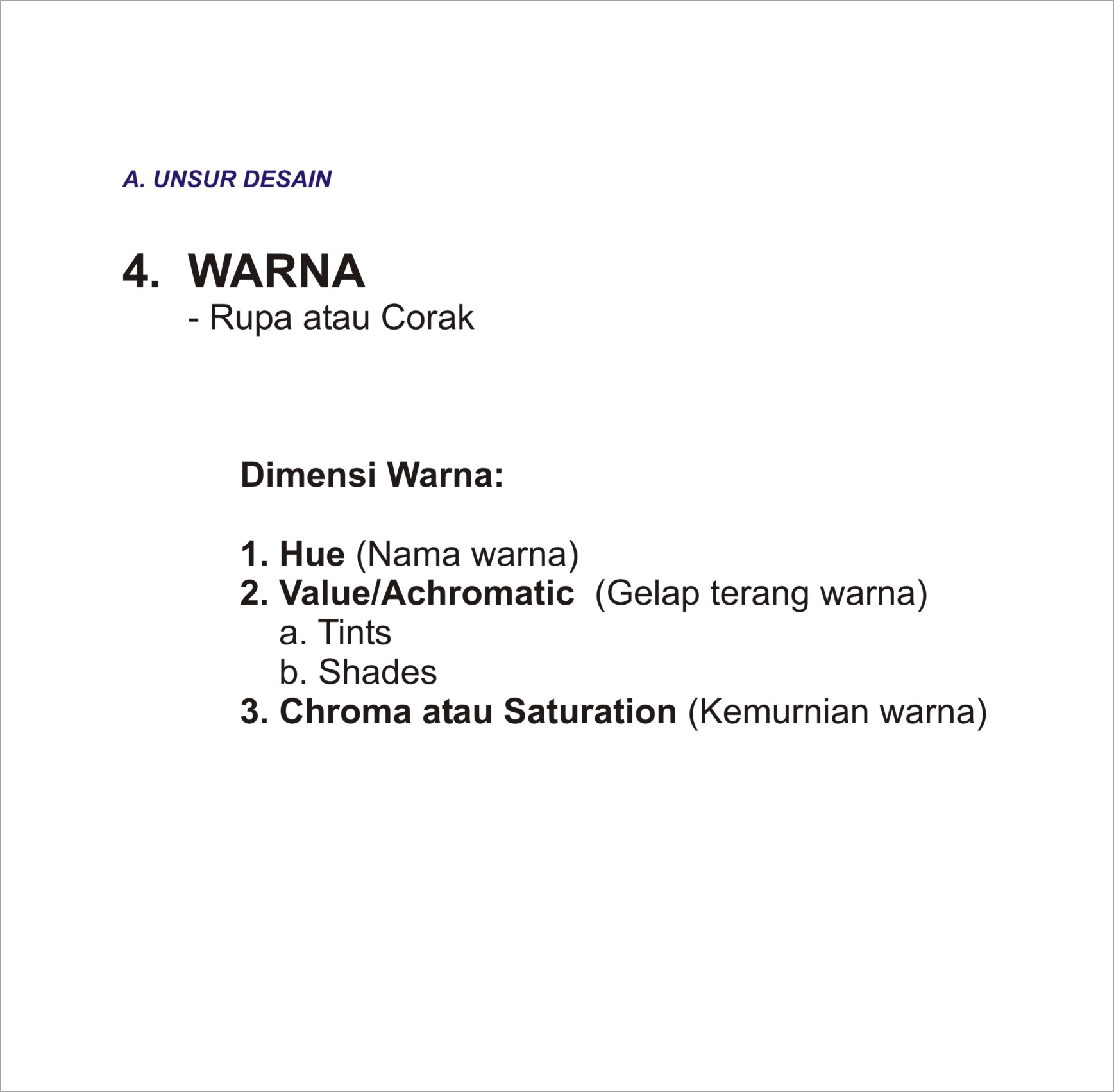 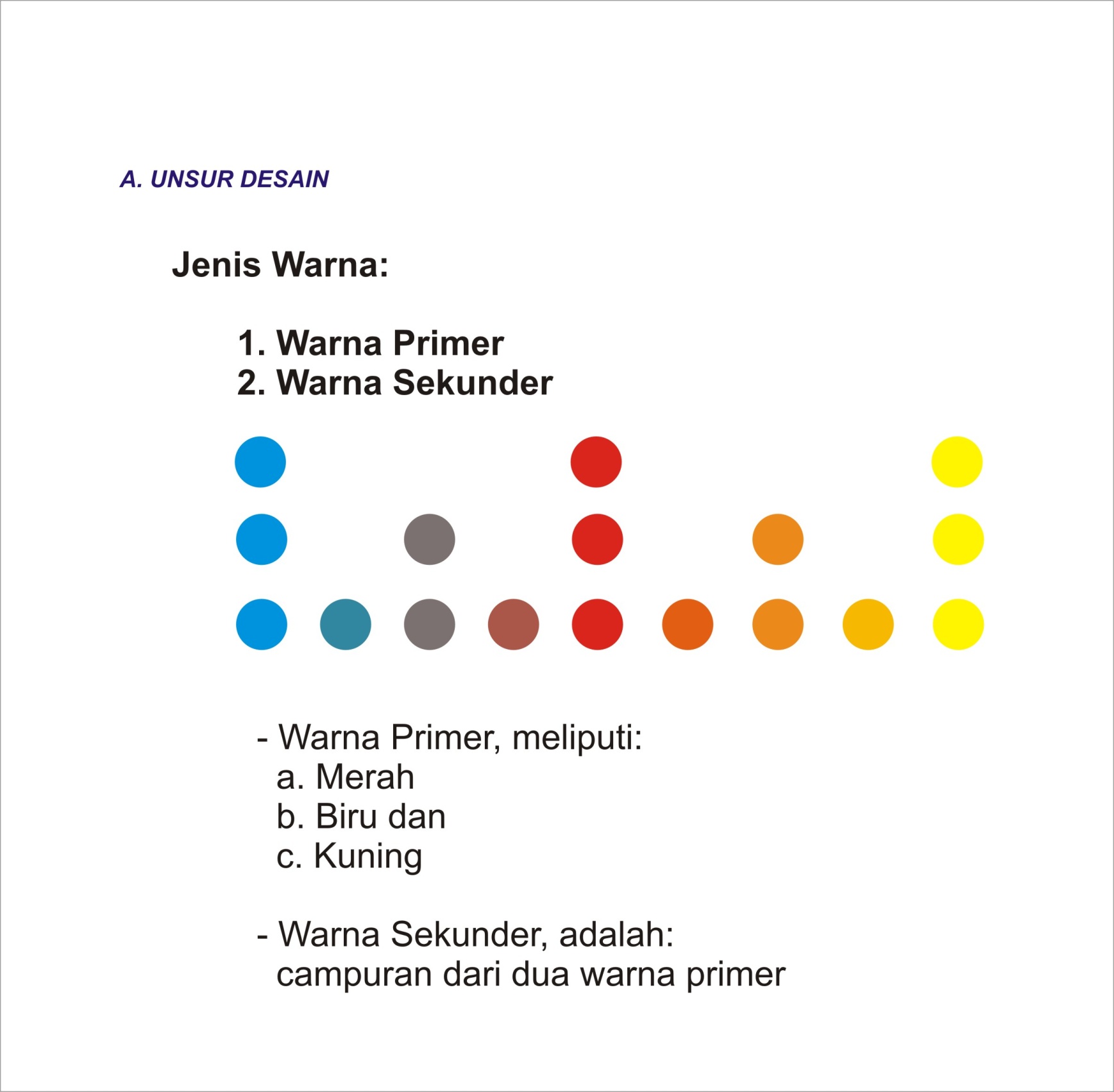 WHY HUE ?
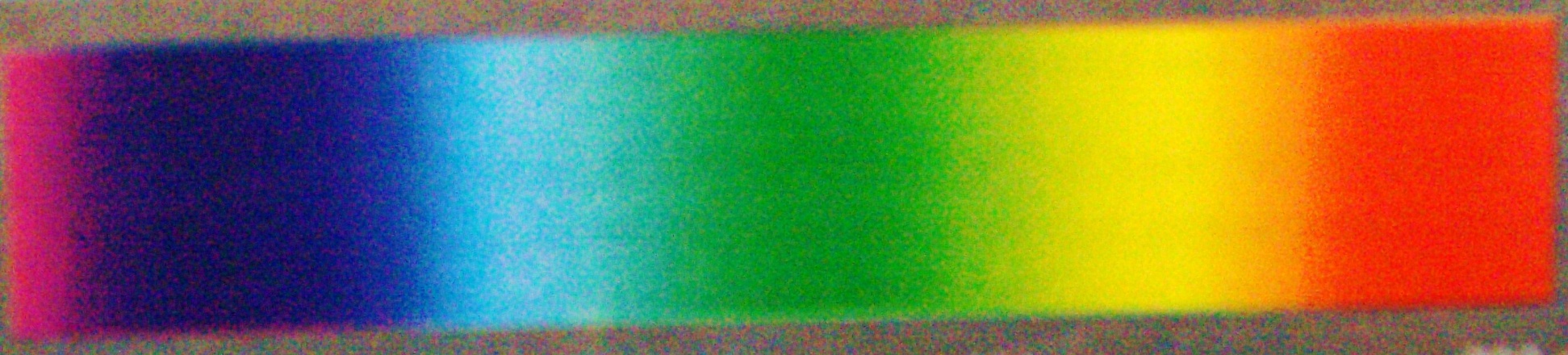 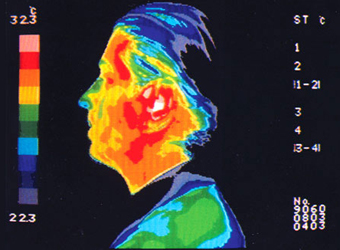 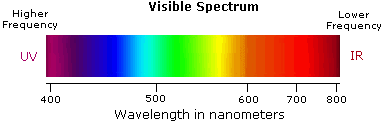 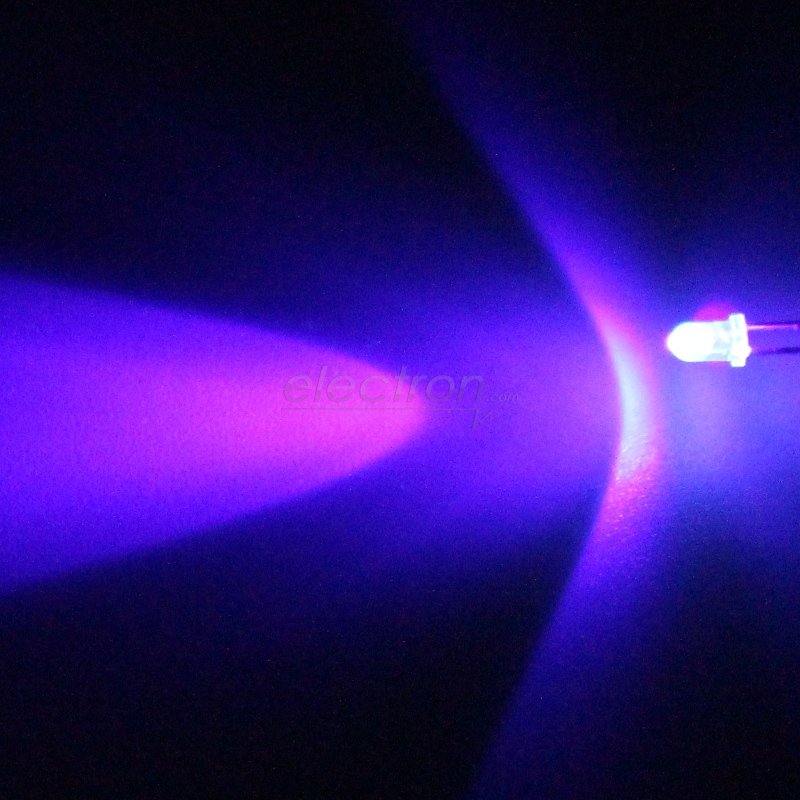 Chroma
Chroma : Hue + Gray
ACHROMATIC : Grey – Neutral Color / Without Color
Value
CHROMATIC - Tint : Hue + White
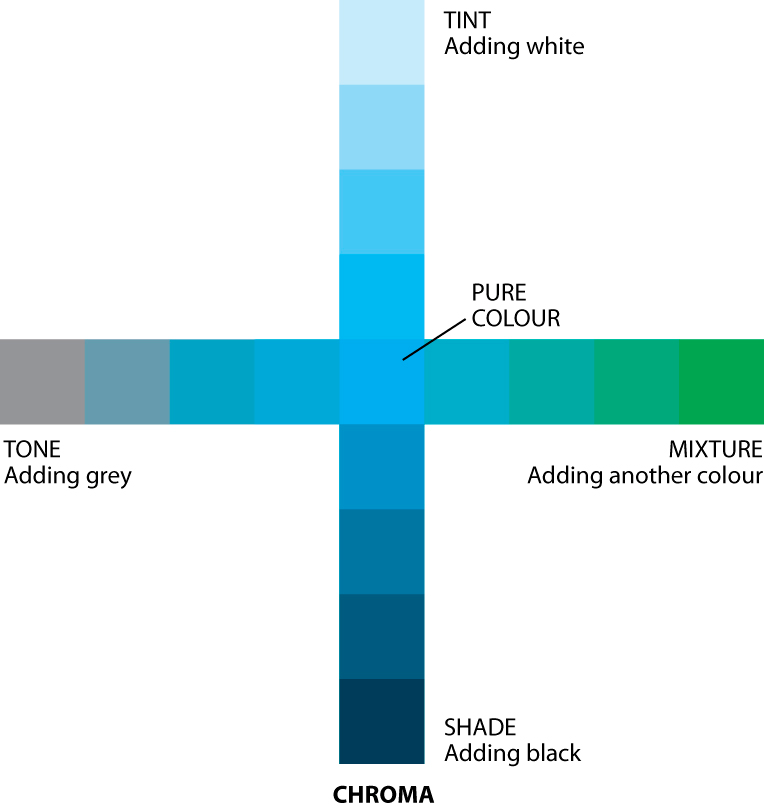 Tone
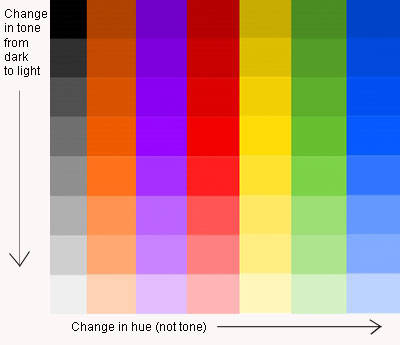 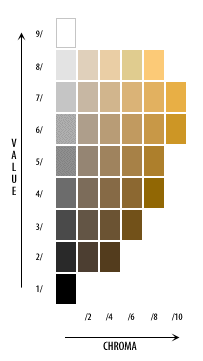 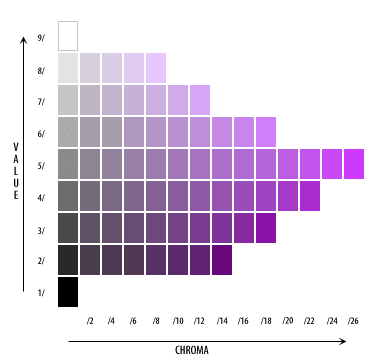 Saturation
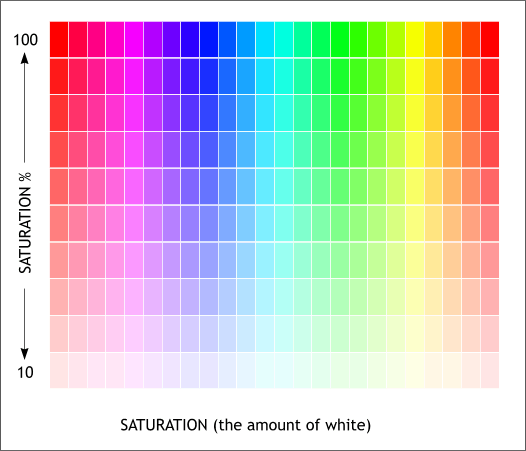 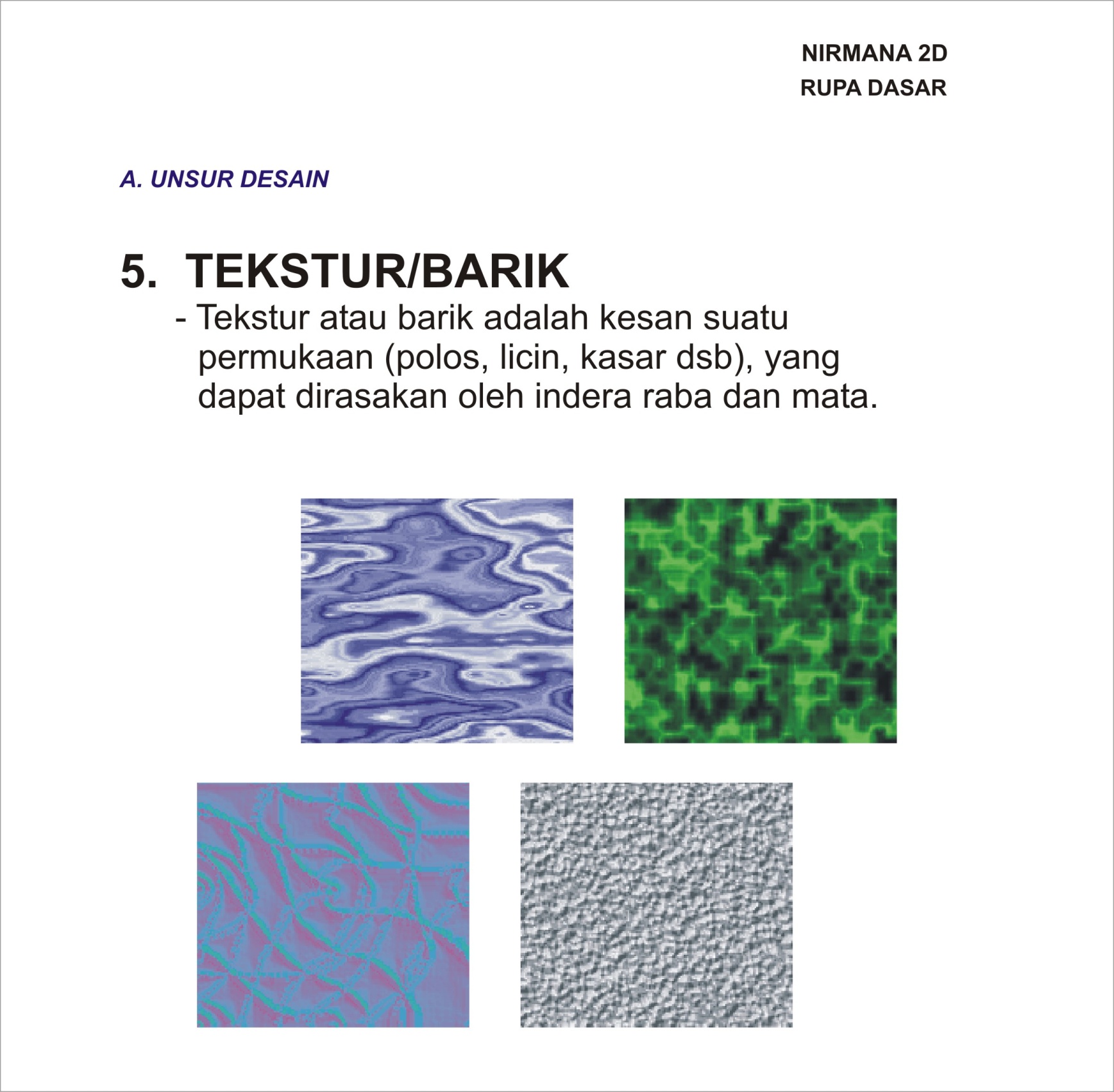 Projek

Buatlah komposisi bidang dengan memanfaatkan warna monochromatic 4 tingkat (diluar putih dan hitam).
Tema: Alam Sekitar

Buatlah sketsa dalam A4 sebanyak 4 sketsa
Sektsa terbaik akan dipin dahkan ke dalam bidang besar
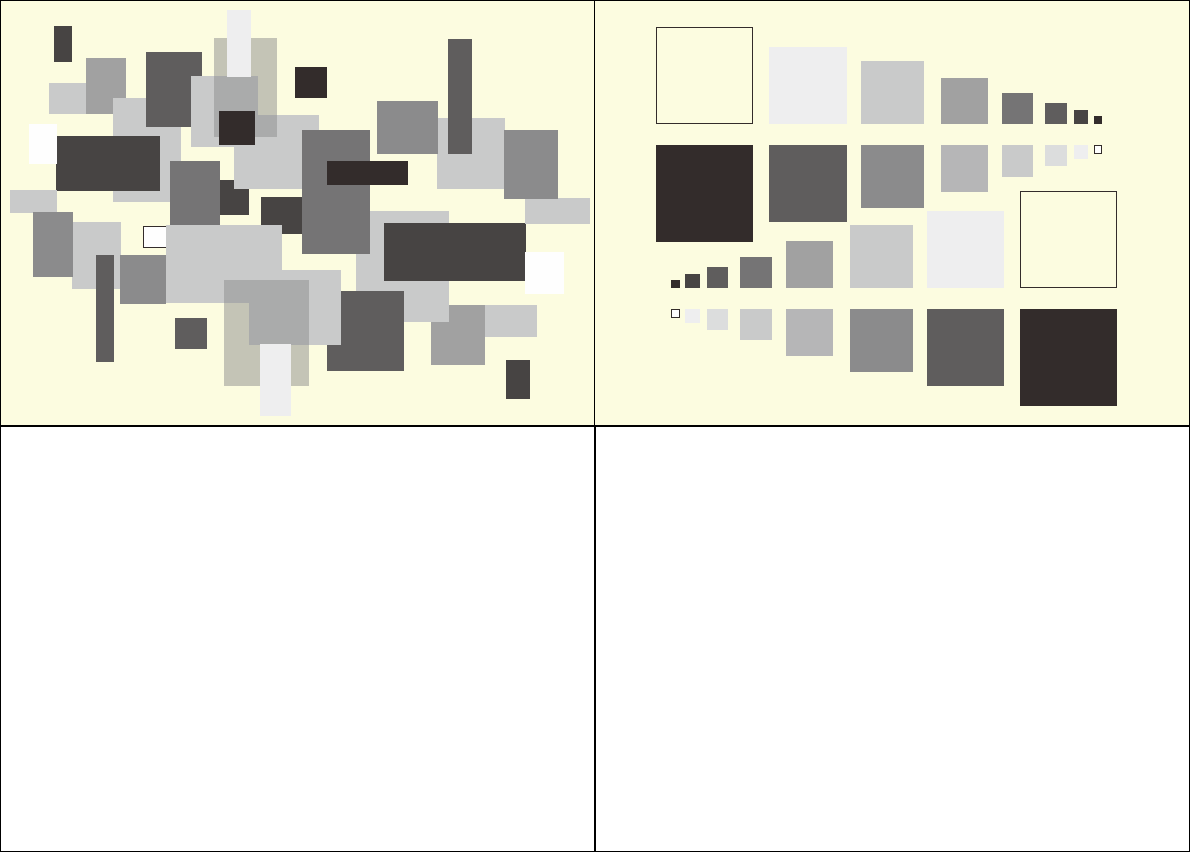